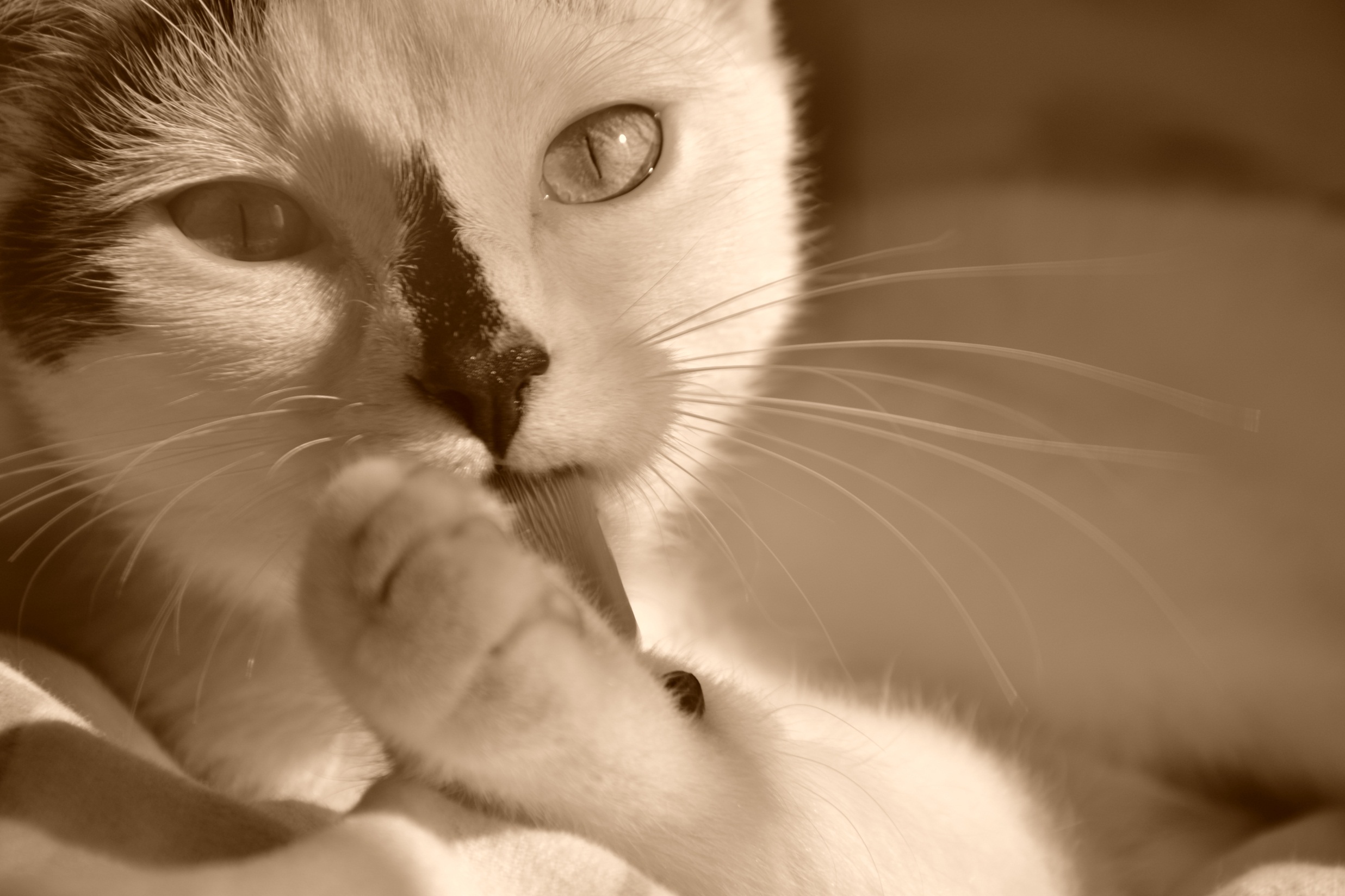 Meine Katze heißt Kitek
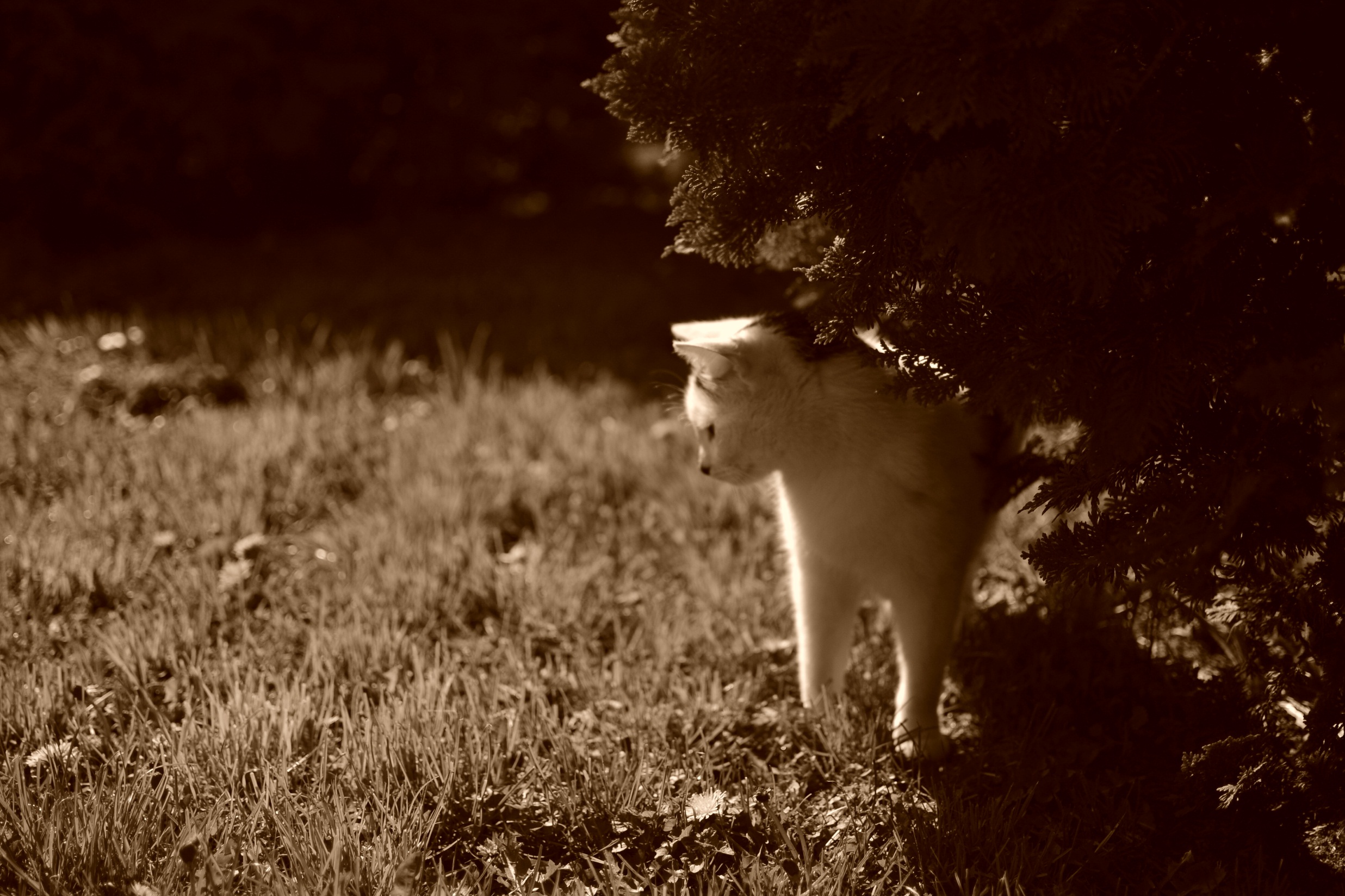 Kitek ist schon zwei Jahre alt.
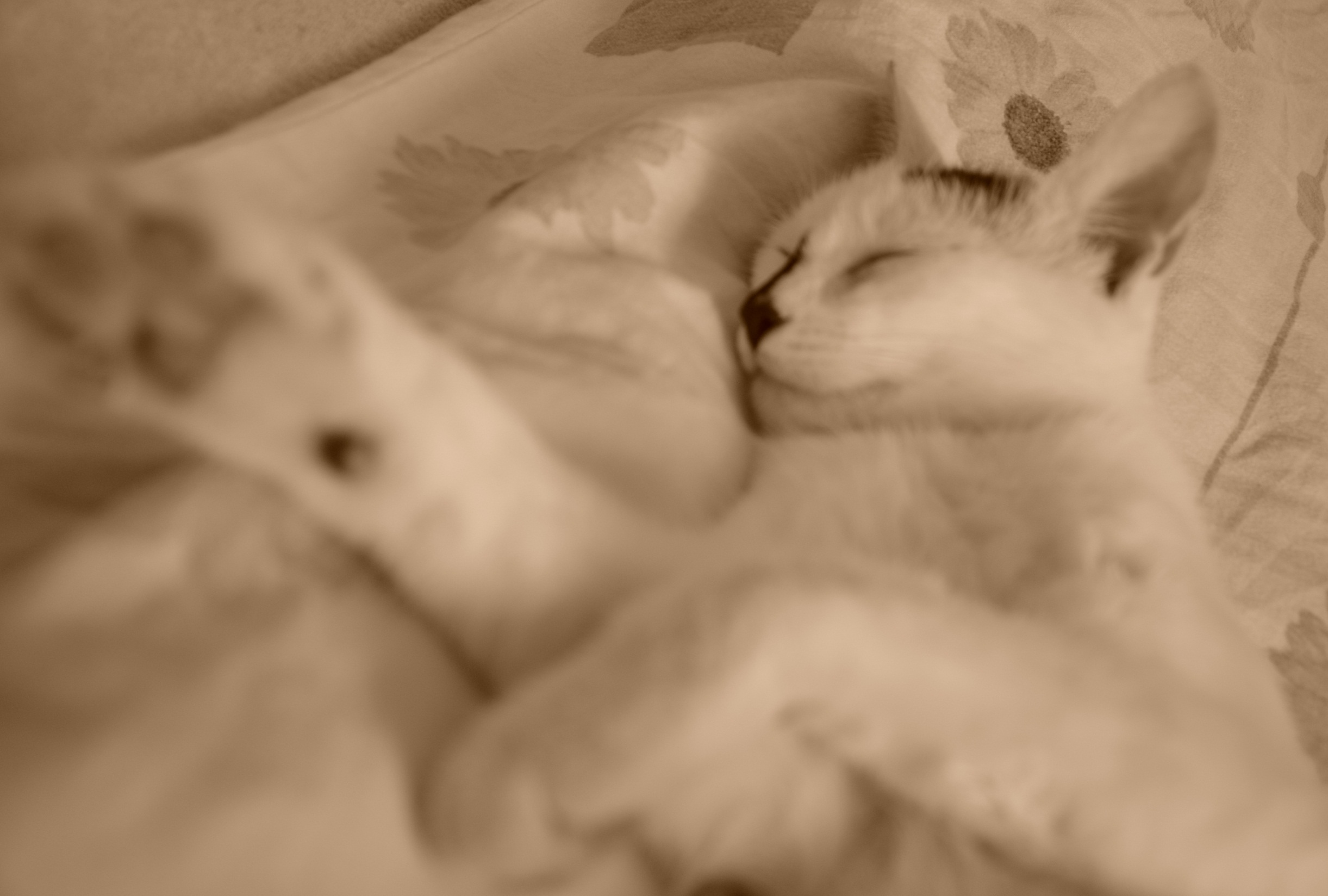 Meine Katze schläft sehr lange
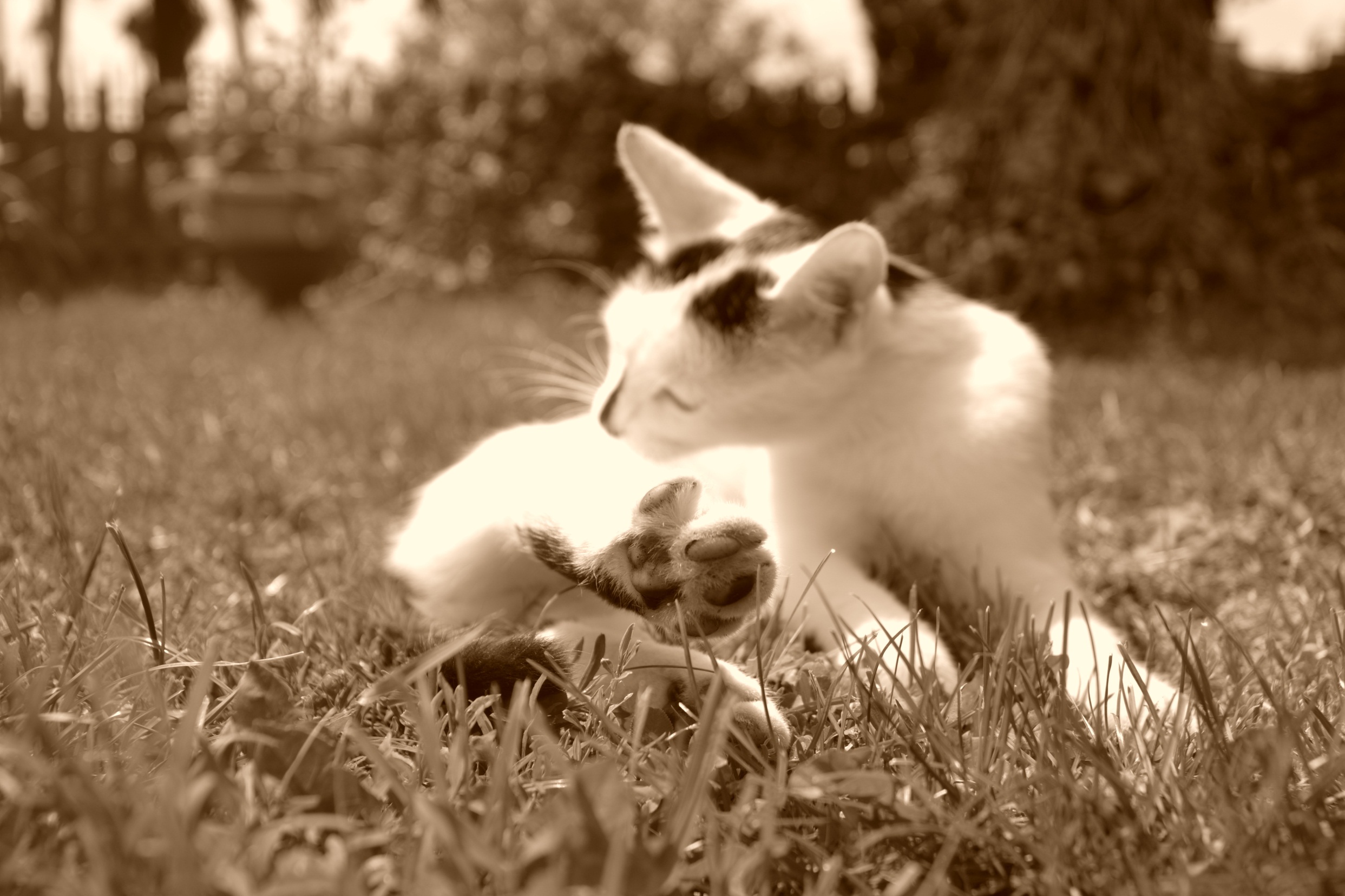 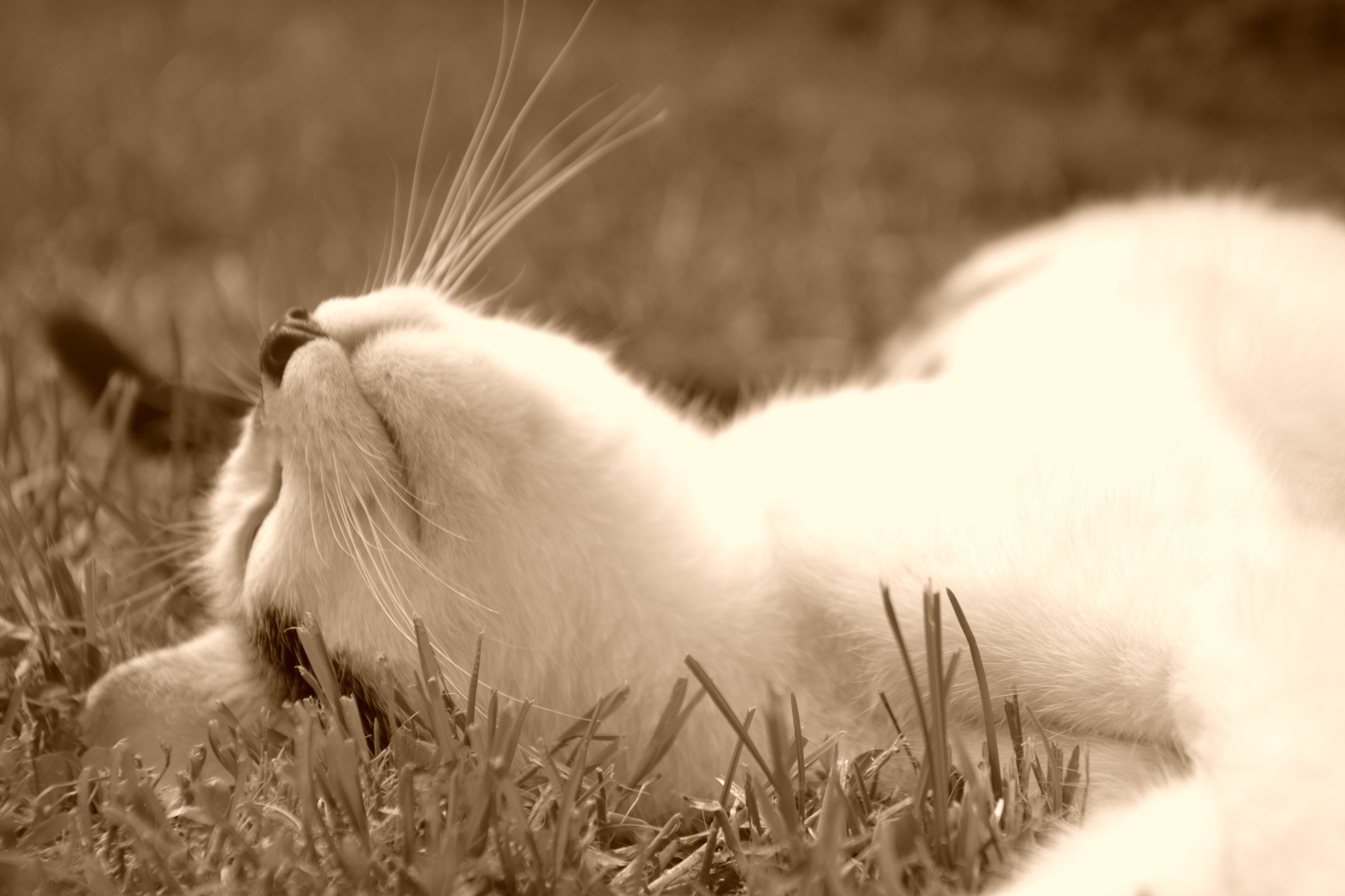 Meine Katze ist sehr schön
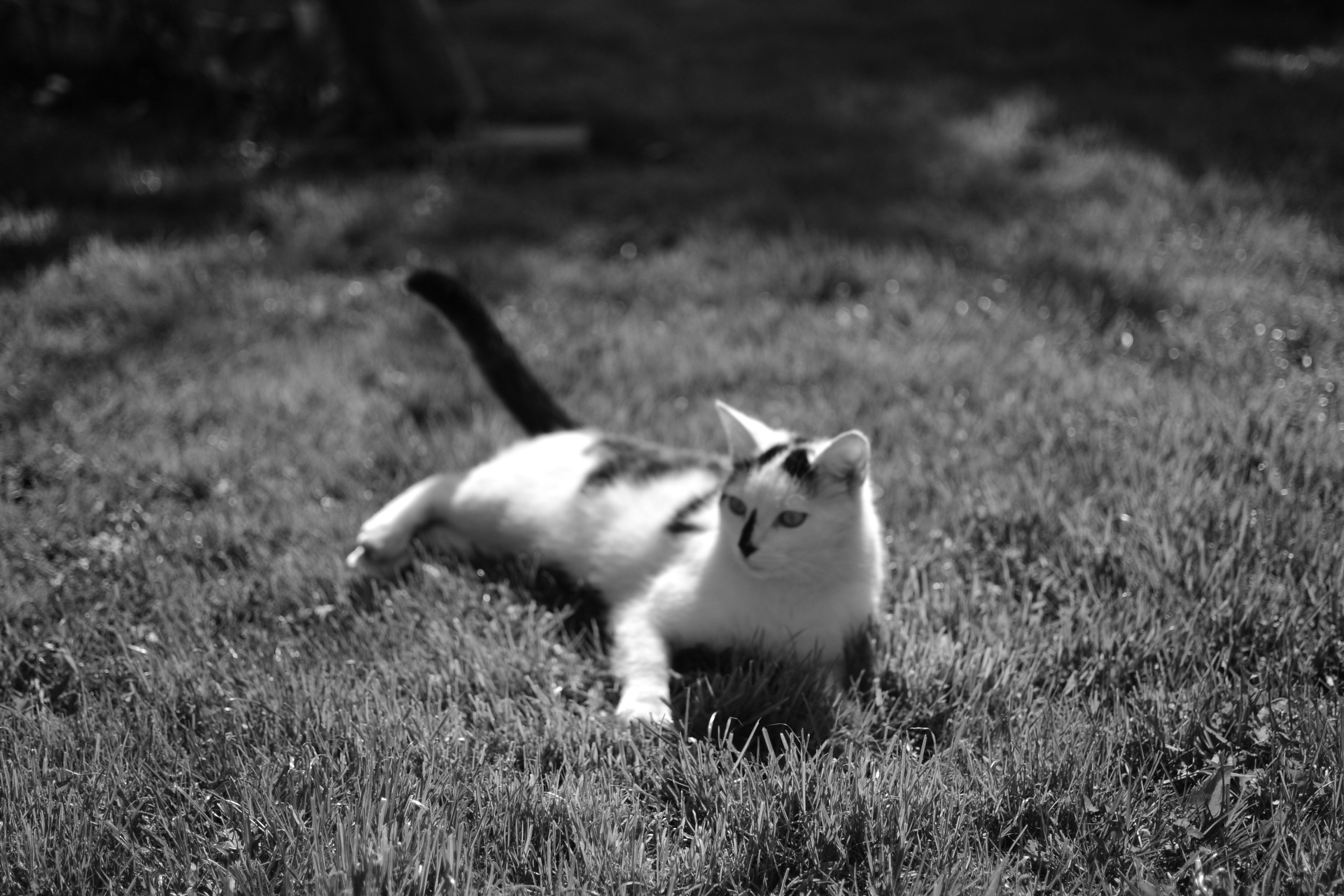 Die Katze hat ein weiß-schwarzes Fell
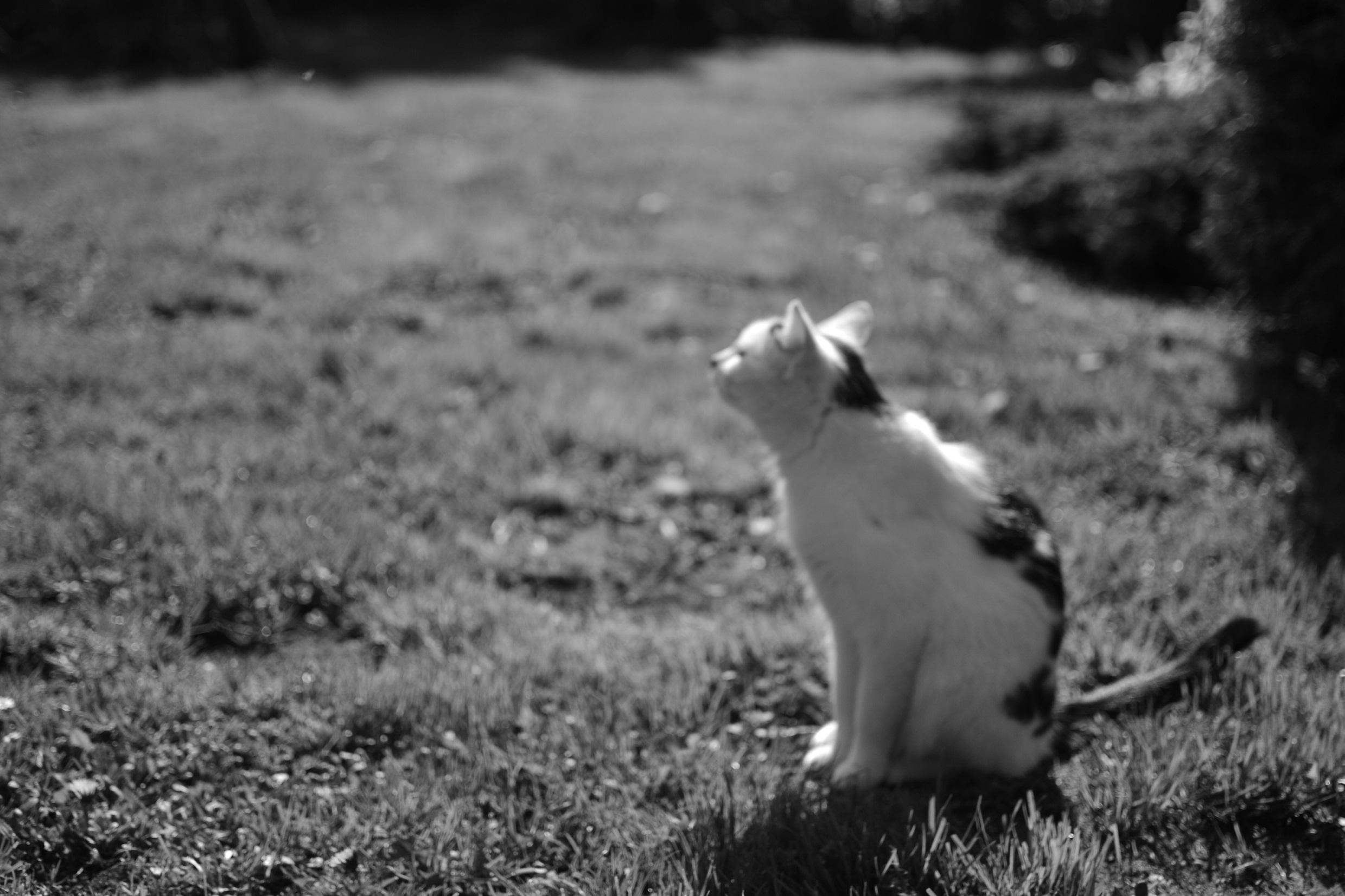 Kitek miaut viel  und laut
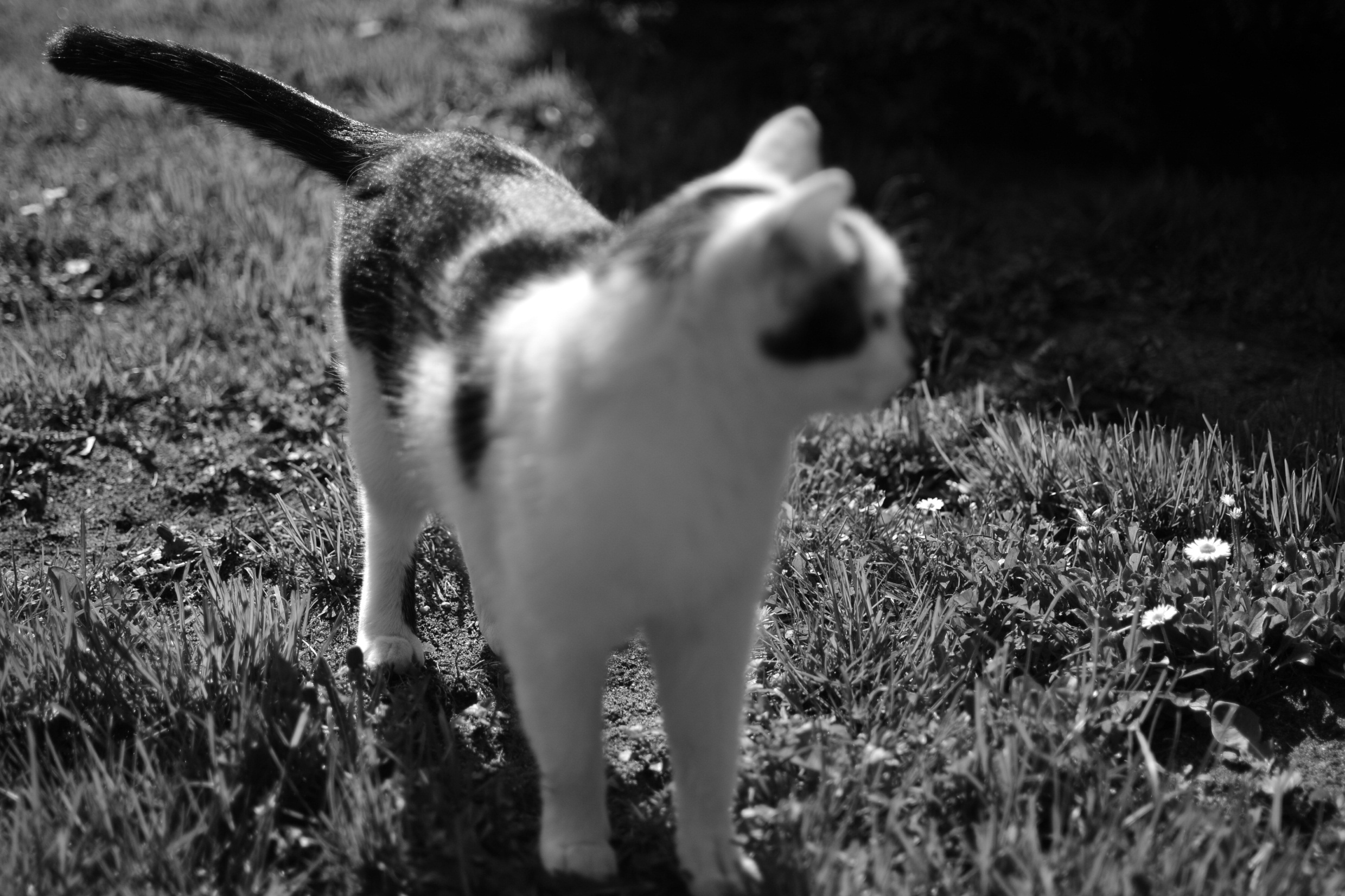 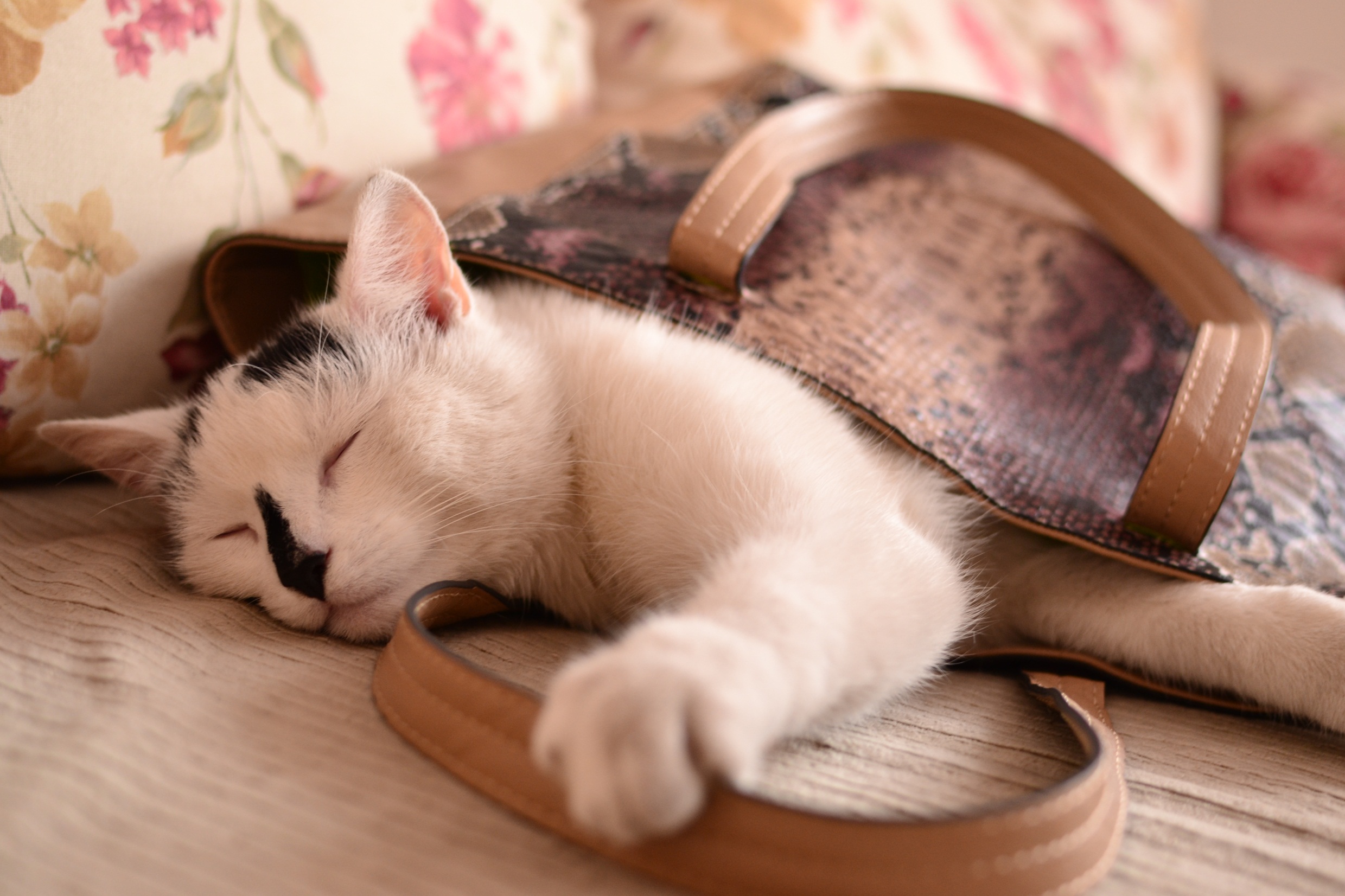 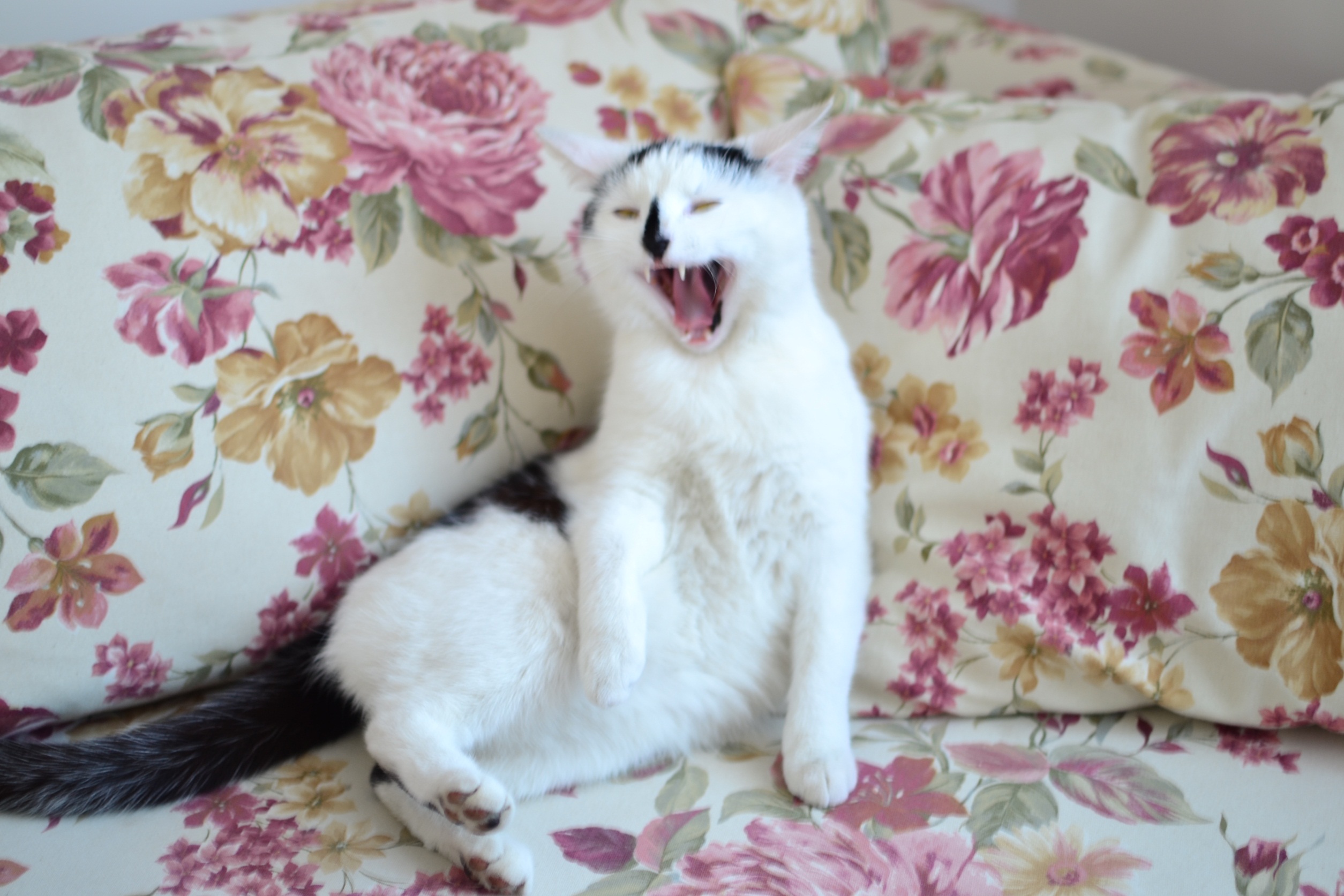 Er braucht einen Futternapf, einen Wassernapf, einen Korb und ein Klo